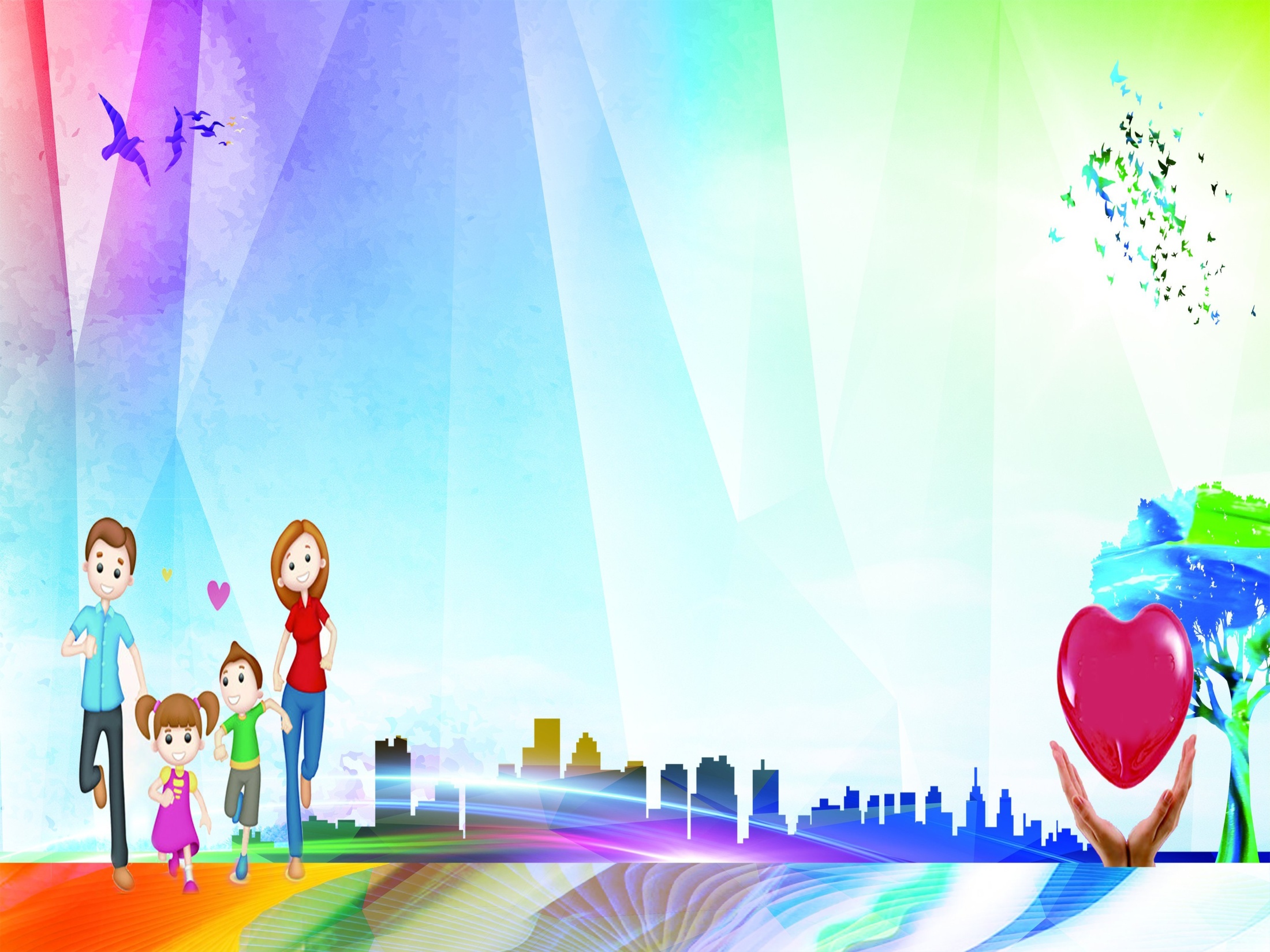 МБДОУ «Детский сад общеразвивающего вида №37»
г.Курск
Консультация для родителей

Ёжики массажные 
для здоровья важные
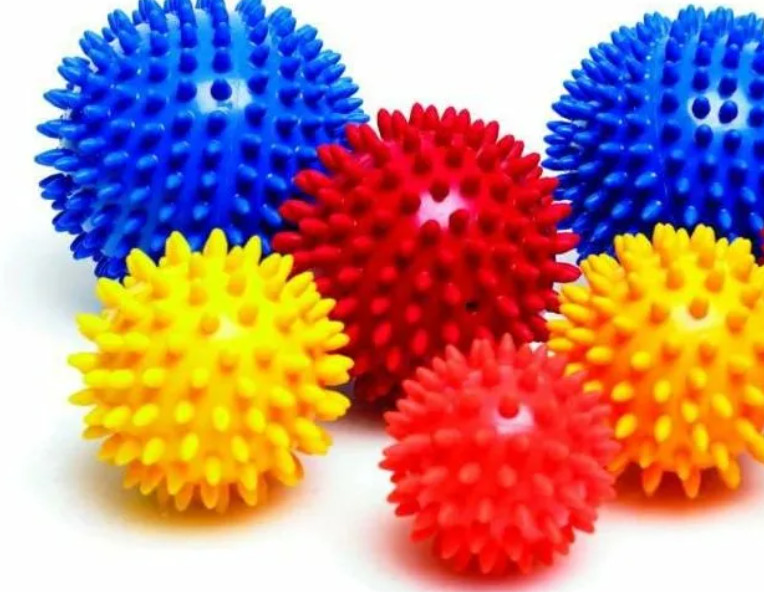 Инструктор по ФК:
Куклина Нина Алексеевна
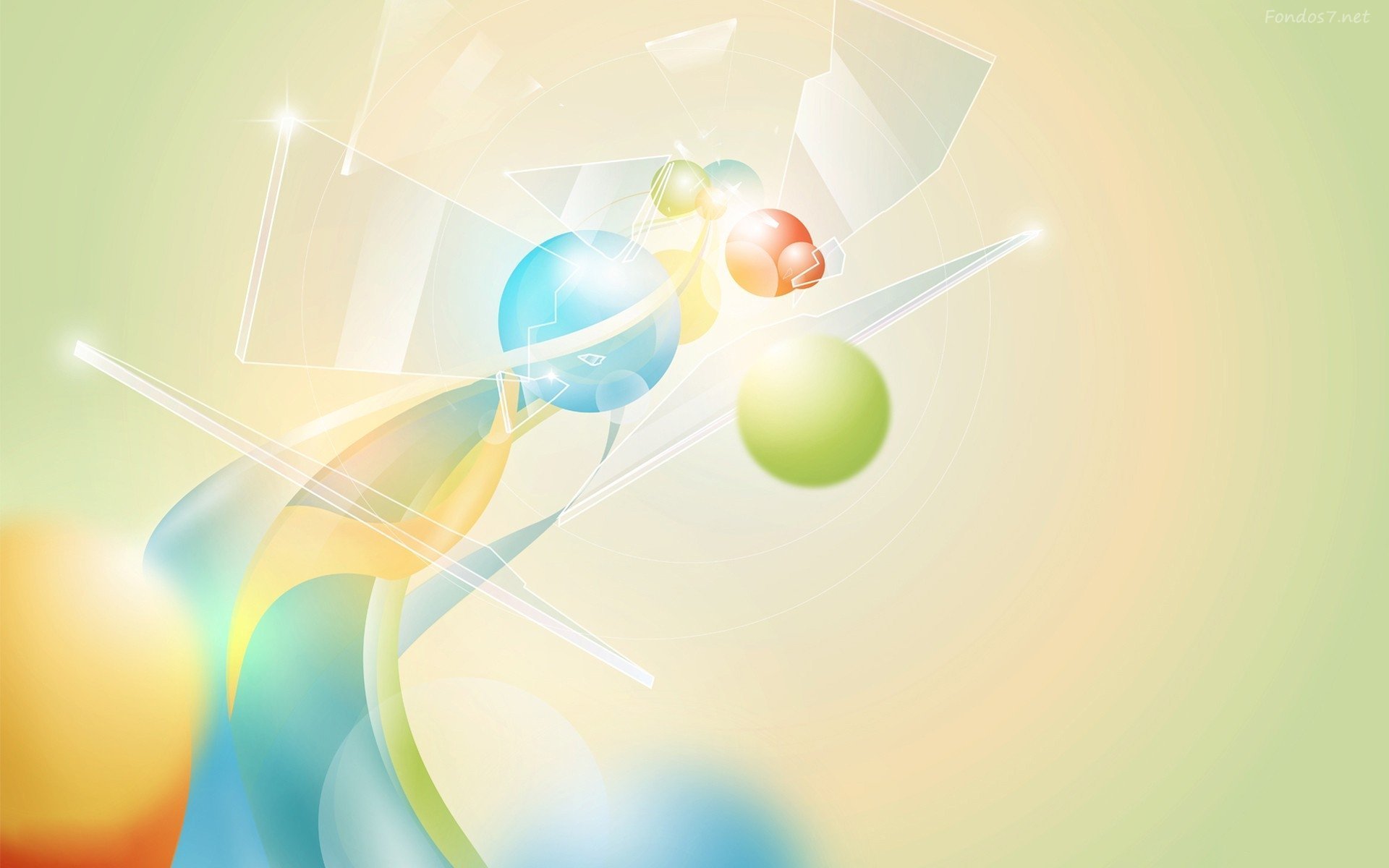 Мяч одна из любимых игрушек всех детей. Игры с мячом бесценны по своей значимости для здоровья, эмоционального комфорта, физического и интеллектуального развития ребенка дошкольного возраста.
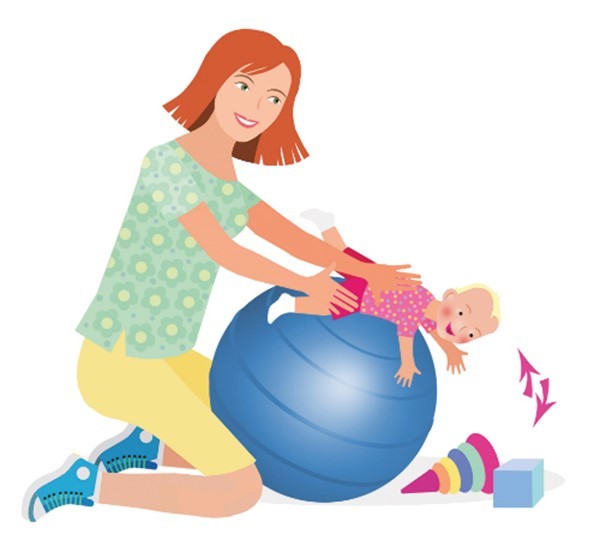 Мяч не только предмет развлечения, но и способствует:
 общей двигательной активности;
 развивает координацию движений;
 ориентацию в пространстве, ловкость.
Игры с массажными мячиками очень полезны для игр с детьми младшего возраста. Они стимулируют нервные окончания на руках и теле малыша. Ученые доказали, что двигательные импульсы пальцев рук влияют на формирование «речевых» зон и положительно действуют на кору головного мозга ребенка. Массажный мяч – незаменимый помощник в этом.
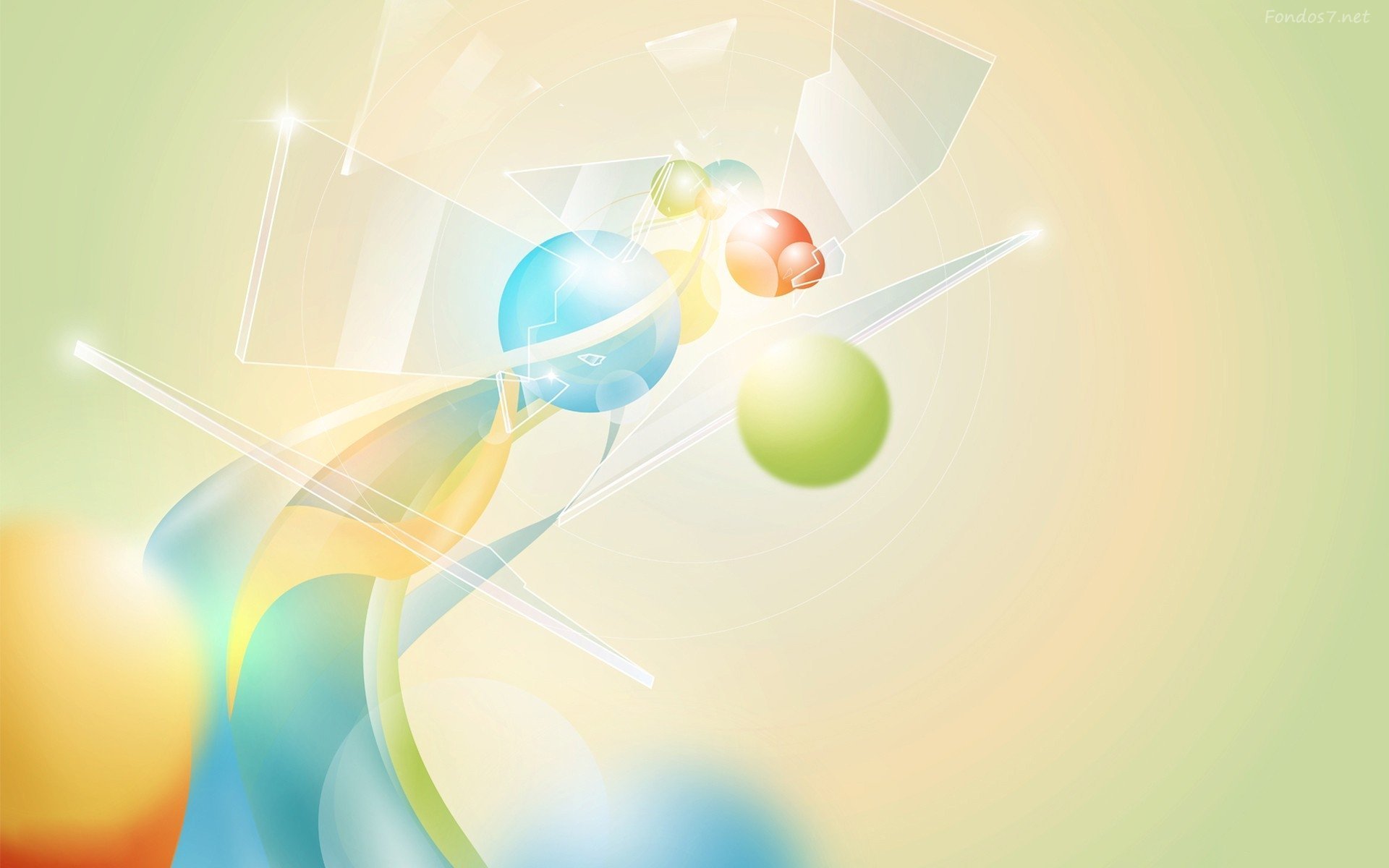 Игры с мячом необходимо сопровождать  небольшими стихами , сказками, тогда упражнения  будут более понятными и увлекательными для ребёнка.  Также важно придерживаться принципа «От простого к сложному».
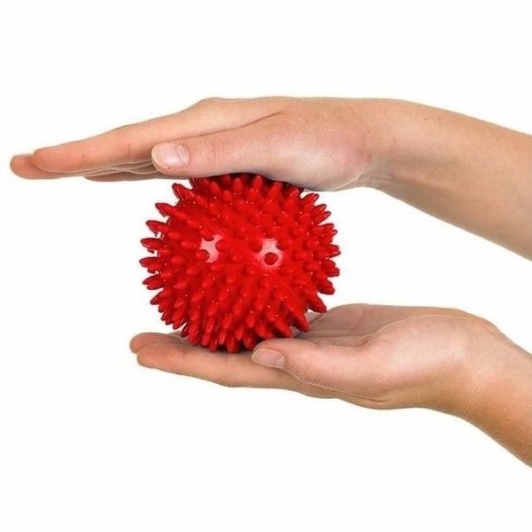 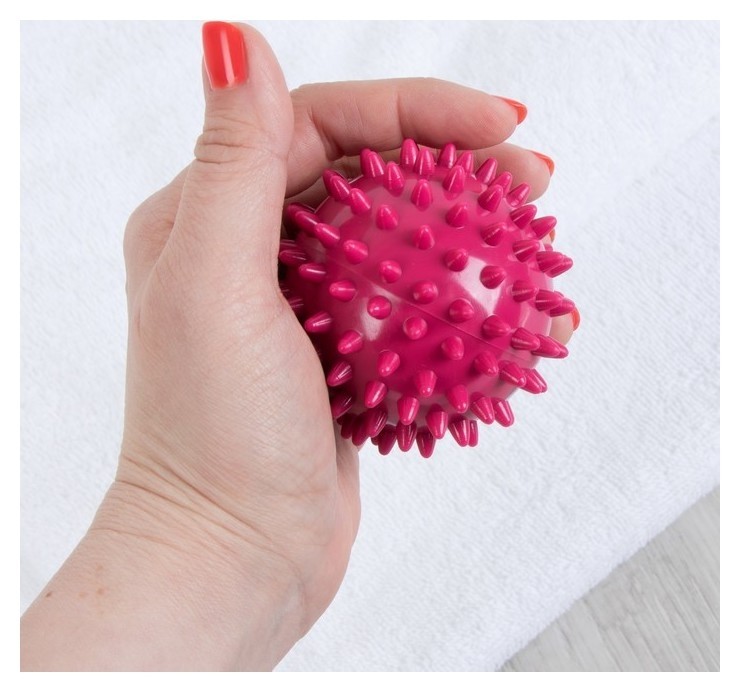 На начальном этапе научите ребёнка удерживать и катать мяч в ладонях, затем перекладывать из руки в руку, перекатывать (за столом), просто поднимать мяч двумя руками вверх, а далее подбрасывать вверх, ловить и лишь затем следить за положением пальцев, ладони, силой нажима…
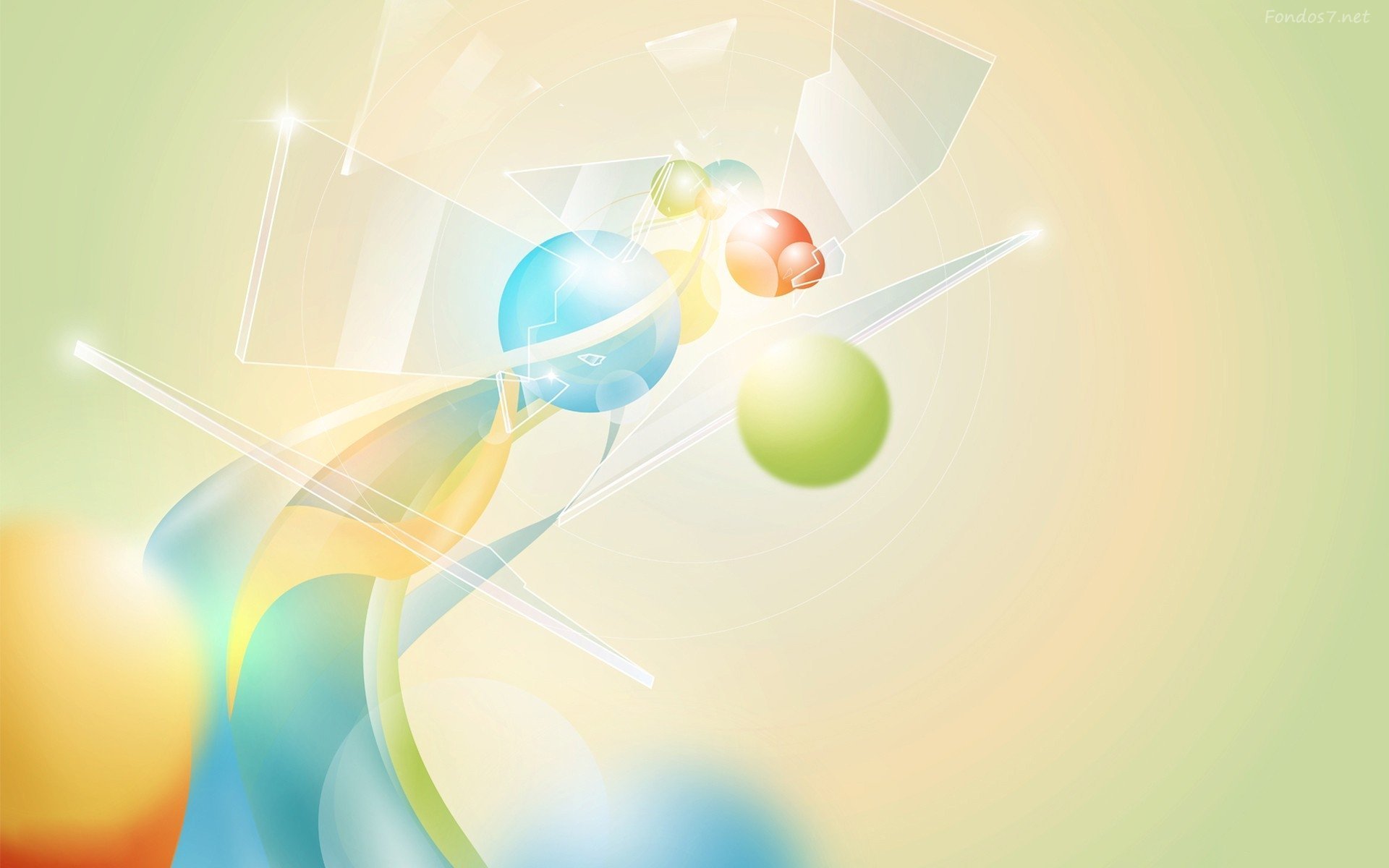 УПРАЖНЕНИЯ С МАССАЖНЫМ МЯЧОМ
катание мяча между ладонями (в разном темпе)
 поглаживание мяча (жалеть мяч);
 подбрасывание мяча и ловля;
вращение мяча пальцами рук на весу;
 сдавливание мяча ладонями на весу (локти в стороны);
 перекладывание мяча из одной руки в другую;
 надавливание на мяч (на полу или на столе), ладони одна на другой;
(все упражнения выполнять одной рукой, затем другой рукой)
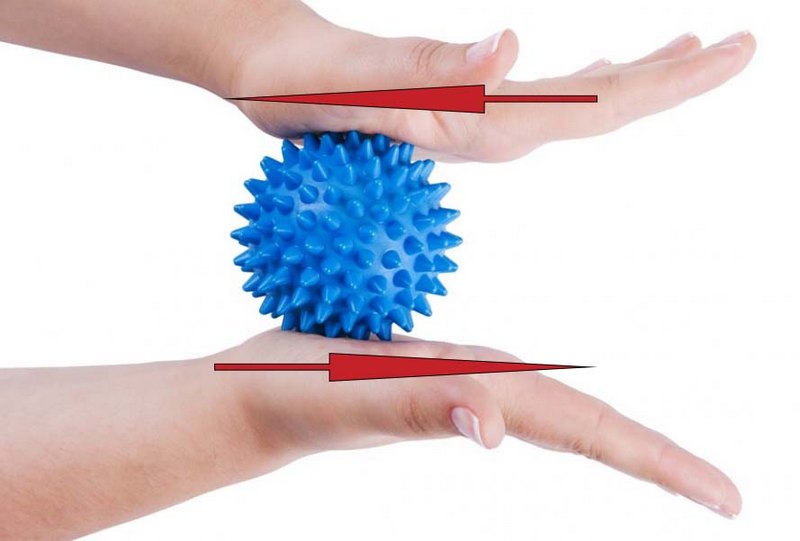 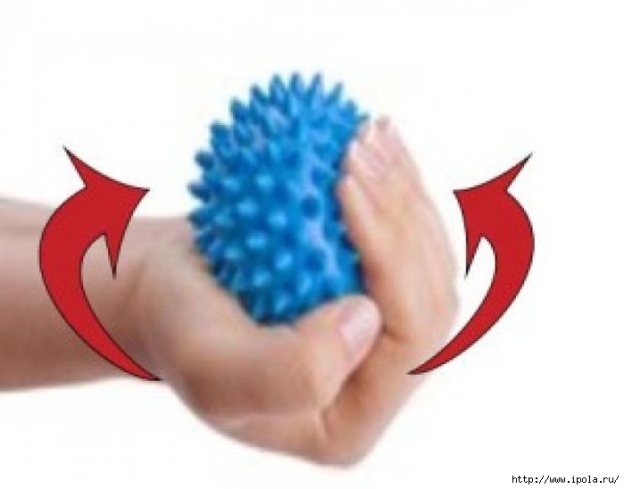 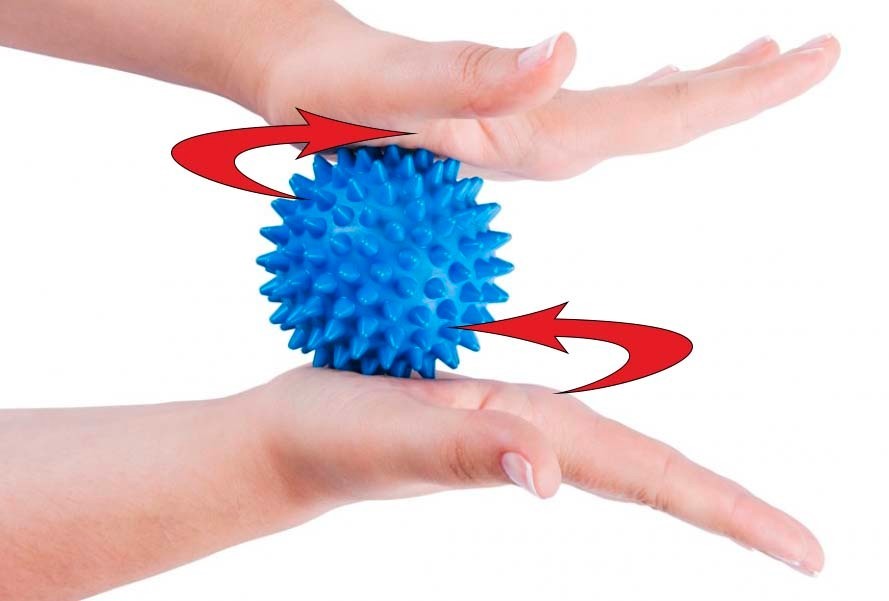 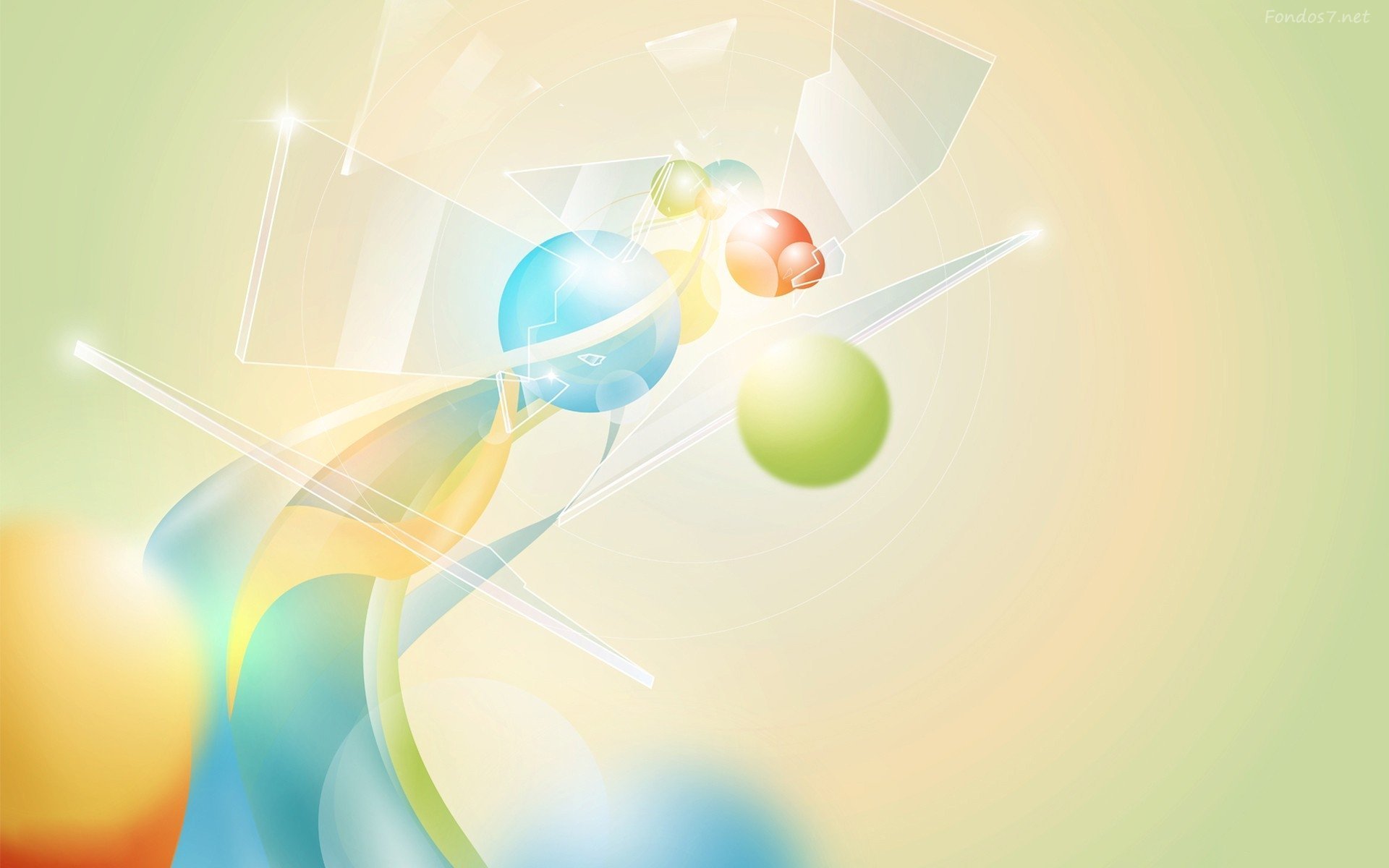 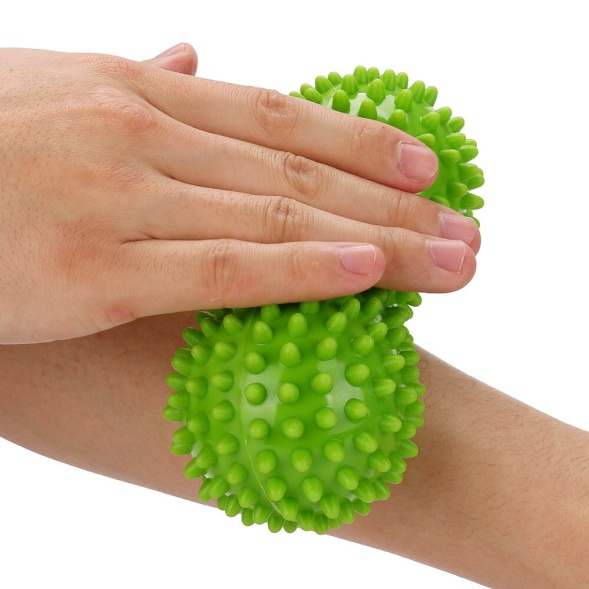 катание мяча по руке;
 катание мяча по ноге;
 постукивание мячом по рукам и по ногам (мячик бегает);
 зажать мяч стопами, поднимая ноги с мячом вверх и вниз.
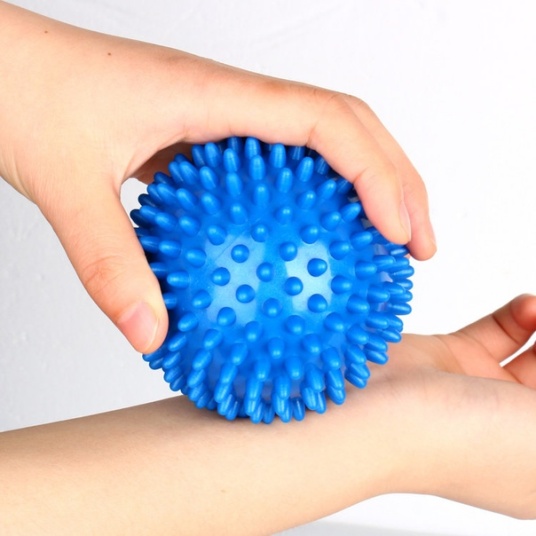 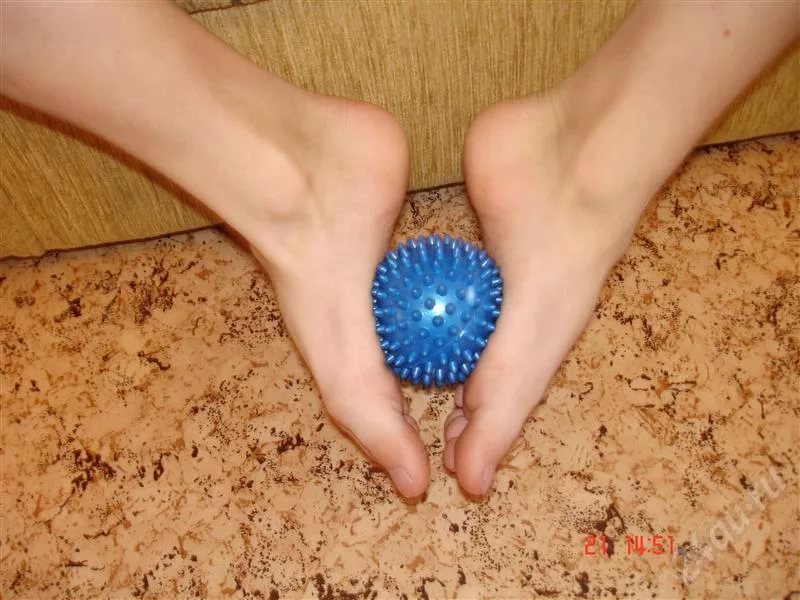 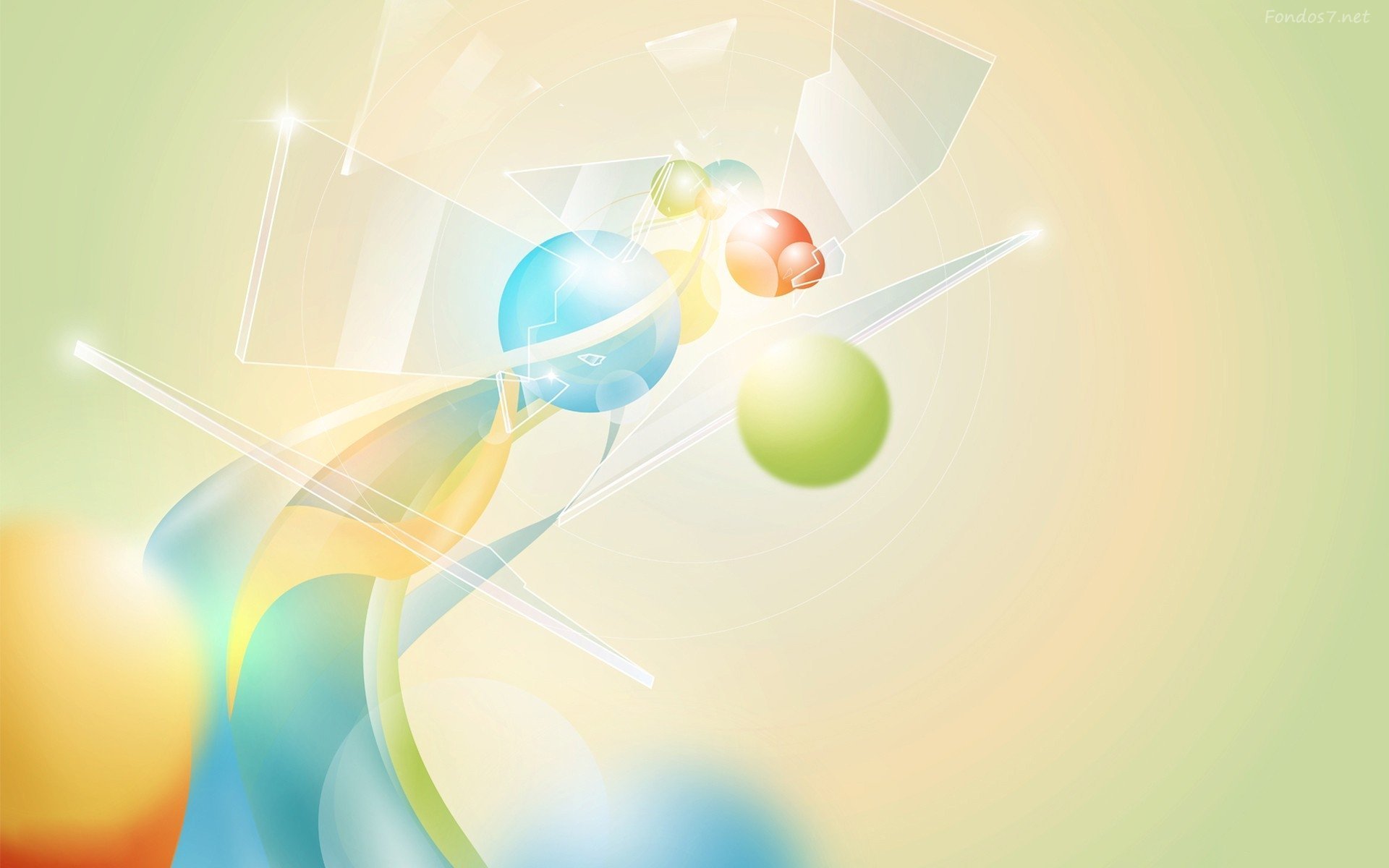 УПРАЖНЕНИЯ С МАССАЖНЫМ МЯЧИКОМ

1. «Черепаха»
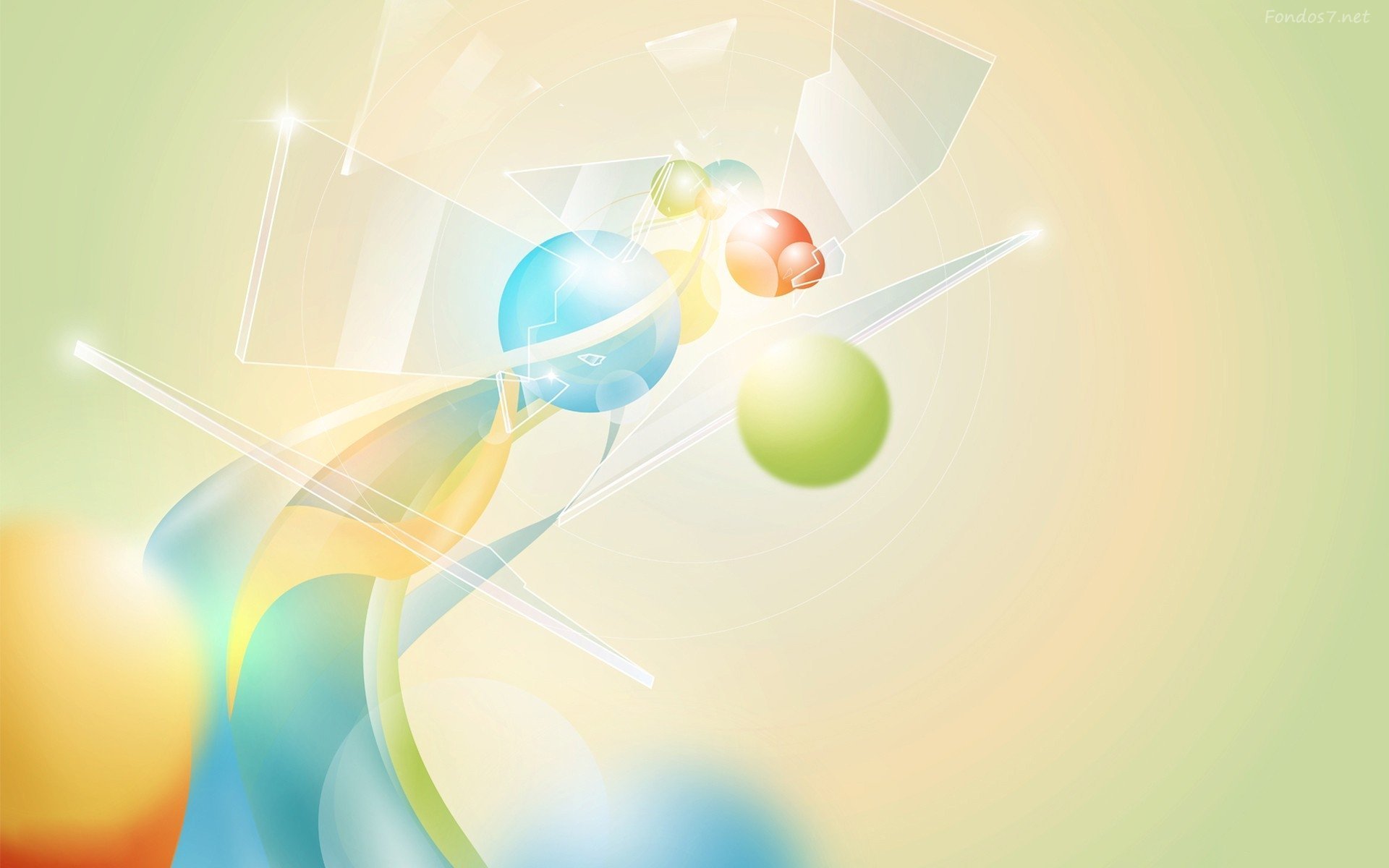 2. «Тесто»
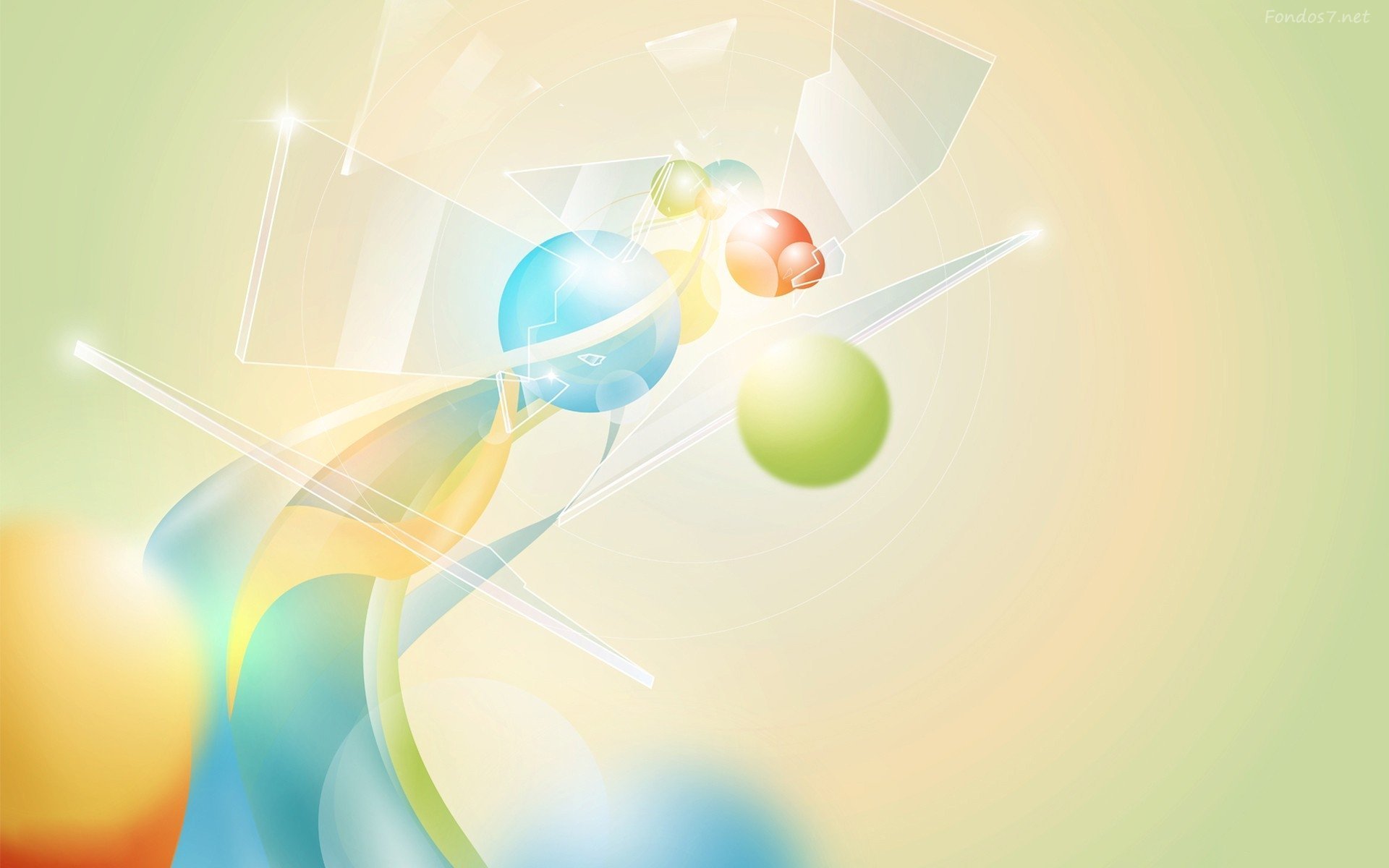 3. «Футбол»
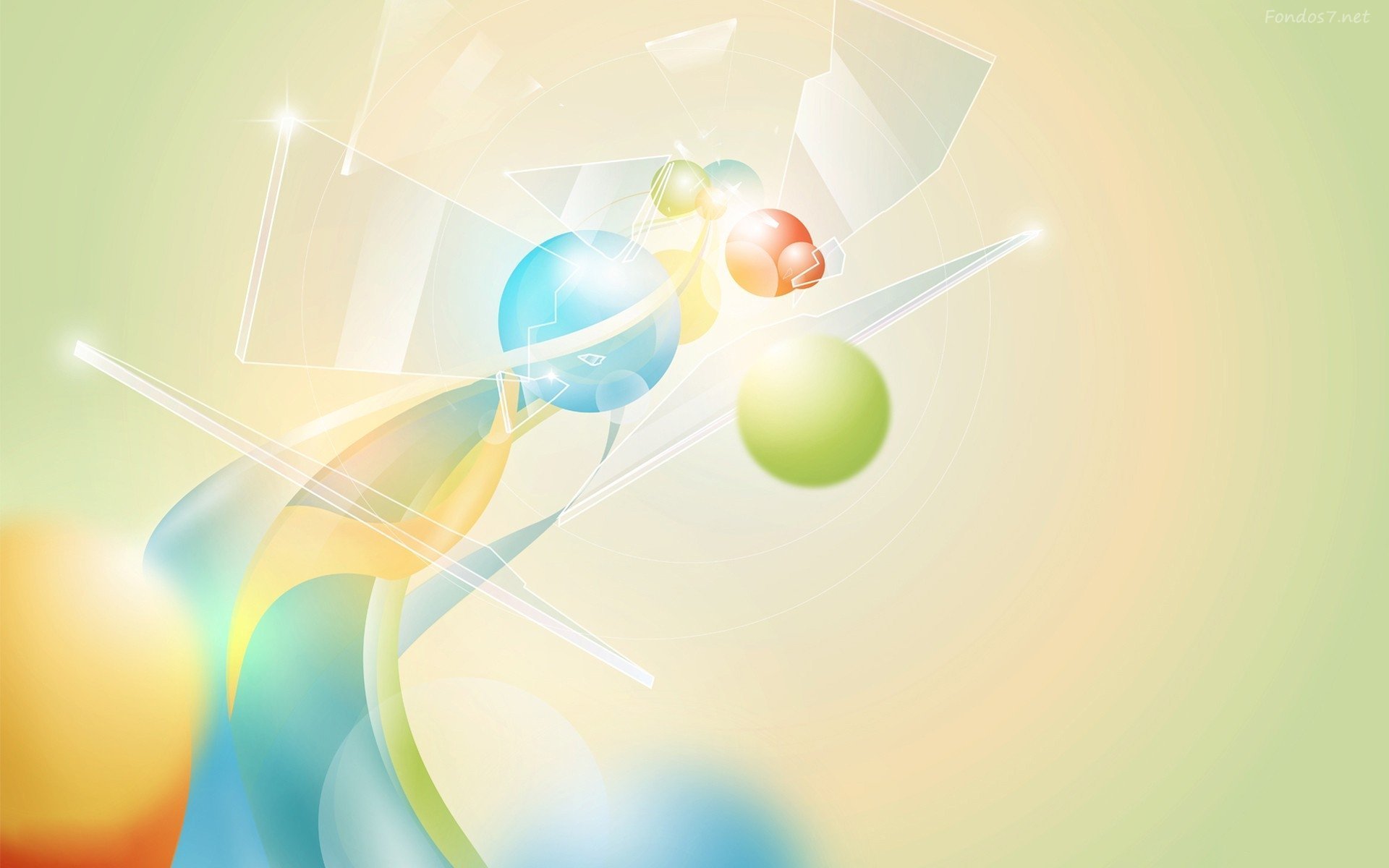 4. «Ладошки»
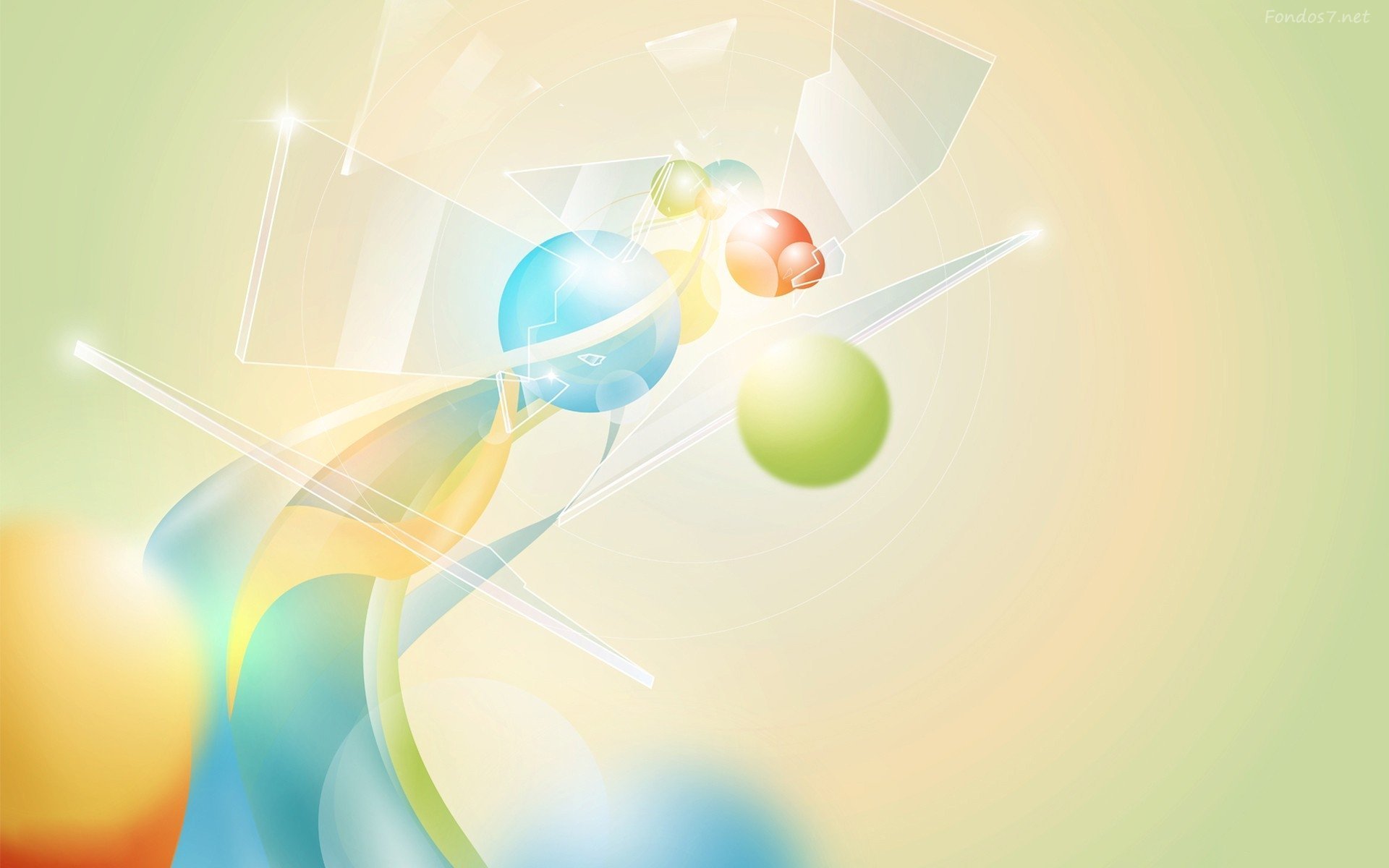 5. «Катись мой мячик»
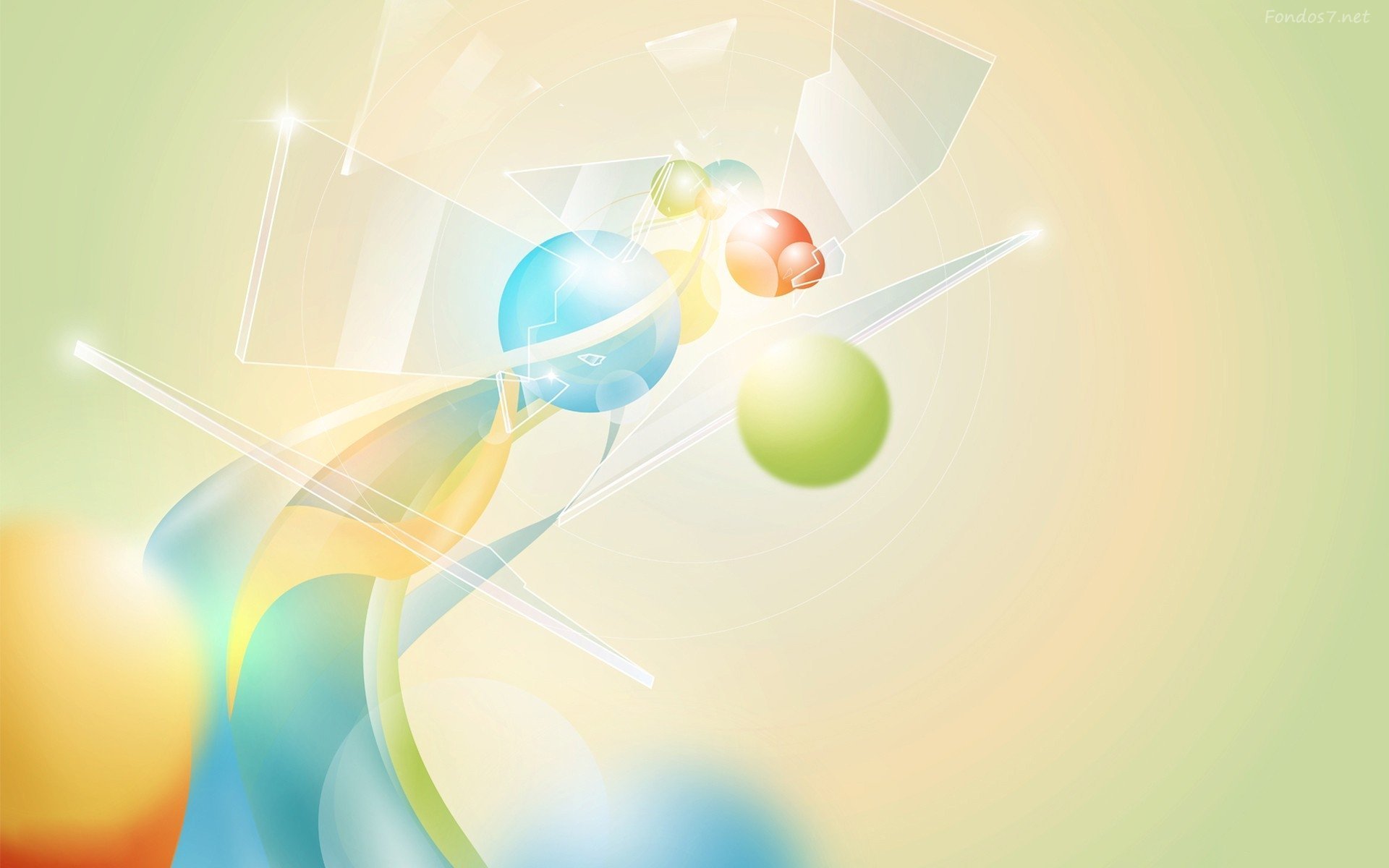 6. «Ёжик»
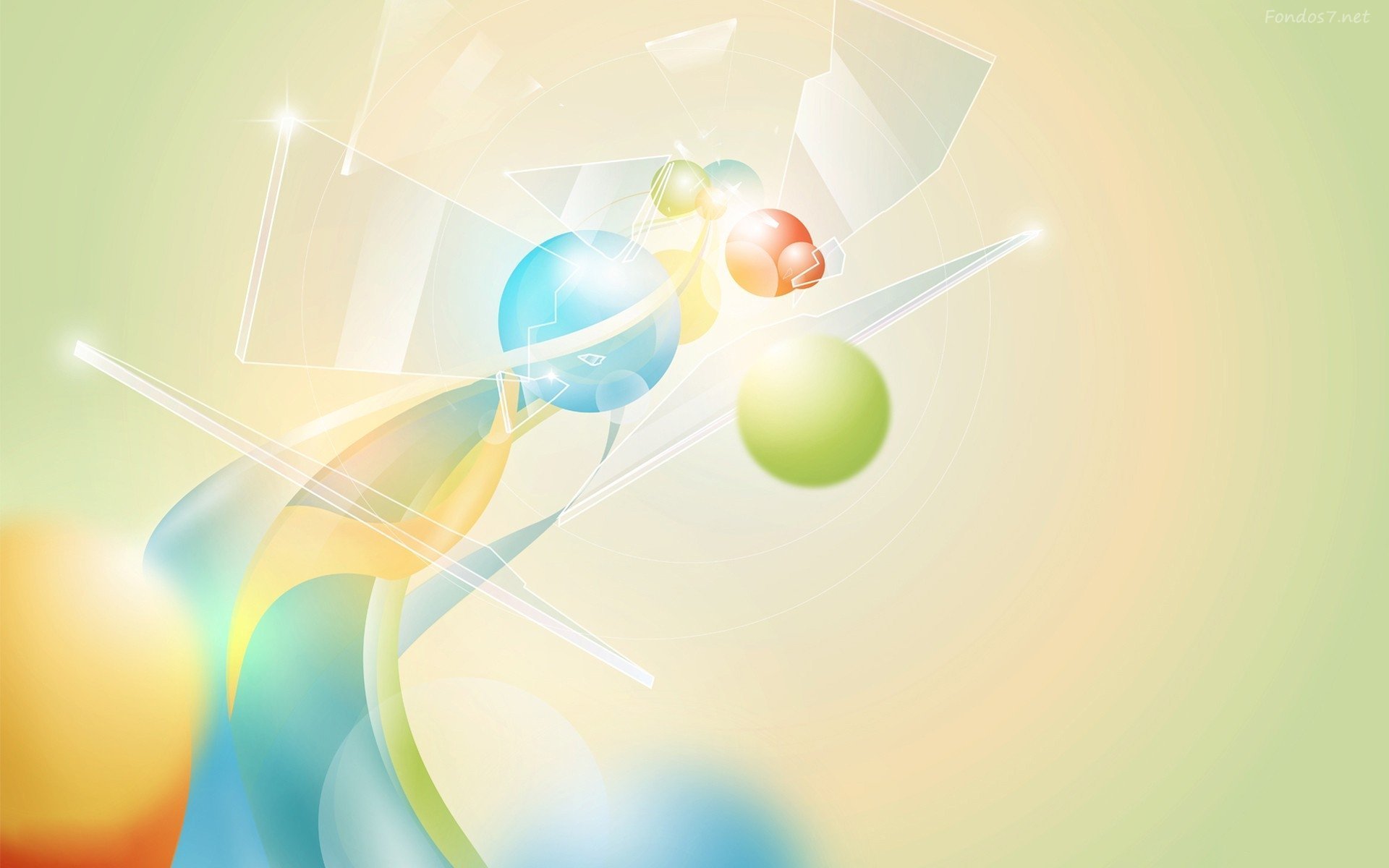 Уважаемые родители, не забывайте, что уровень развития движений ребенка определяет уровень его физического и психического развития. Чем выше его двигательная активность, тем он лучше развивается. Чем активнее и точнее движение пальцев у малыша, тем быстрее он начинает говорить. Поэтому, начиная с самого раннего возраста, развитию общей и мелкой моторики ребенка необходимо уделять особое внимание. Помните, что здоровье ваших детей в ваших руках. Катайте мячи, играйте с детьми и будьте здоровы!
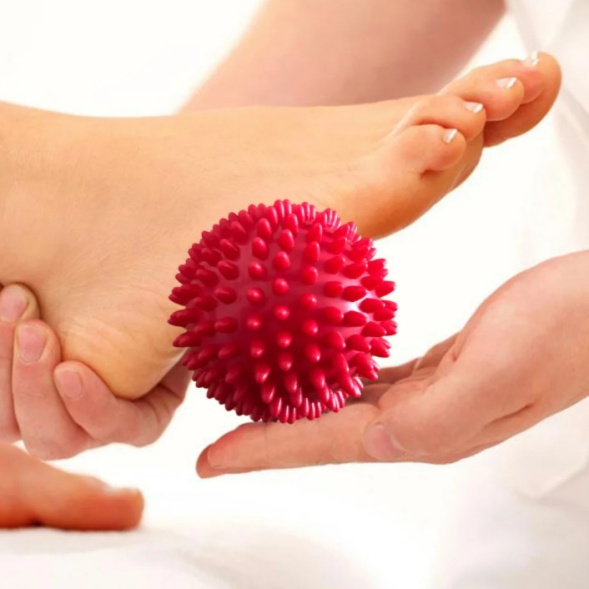